2.1  有理数
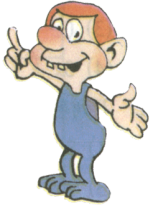 WWW.PPT818.COM
导入新课
引入负数后，数的范围扩大了。现在请同学们在草稿纸上任意写出3个不同种类的数。
小组讨论：
观察小组成员所写的数，并给它们进行分类．
你是按照什么划分的？
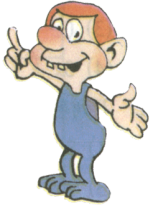 新课学习
我们把以前学过的数大于零的叫做正数。有时在正数前面也加上“+”（正）号。 如+0.5、+3、+1/2……“+”号可以省略。我们把在以前学过的数（0除外）前面加上负号“-”的数叫做负数。如-３、-0.5、-2/3……
一个数前面的“+”、“-”号叫做它的符号。 “-”号读为“负”，如：“-5”读为“负5”；“+”号读为“正”，如：“+３”读为“正３”。“+”号可以省略。
新课学习
怎样理解具有相反意义的量
在同一问题中，用正、负数表示具有相反意义的量。收入300元和支出200元，零上6℃和零下4℃，向东30米和向西50米等等，如果正数表示某种意义，那么负数表示它的相反的意义，反之亦然。
对于两个具有相反意义的量，把哪一种意义规定为正，带有任意性，不过习惯上把向东、上升、盈利、运进、增加、收入等规定为正，把它们的相反量规定为负的。
新课学习
例1：下列各数哪些是正整数？哪些是负整数？哪些是正分数？哪些是负分数？
+5，-7，　，　　，+5.2，0，89，　　，　，　
-1.5，-100
0既不是正数也不是负数。
新课学习
解：正整数： +5，89
　　负整数： -7，-100
　　正分数：　， +5.2，
　　负分数：　　，　　，-1.5
结论总结
正整数、0、负整数统称整数, 
正分数和负分数统称分数. 
整数和分数统称有理数
结论总结
我们还可以按其它标准分类吗?
课堂练习
1．观察下面9个数，并给它们进行分类．
5、5.6、-6、-3.7、0、3、-2、3/2、-1/2
正整数：5、3……
零：0
负整数：-6、-2
正分数：5.6、3/2…..
负分数：-3.7、-1/2…..
课堂练习
２．任意写出三个有理数，并说出是什么类型的数，与同伴进行交流。
课堂练习
３.把下列各数填入它所属于的集合的圈内:

15,       , -5,     ,      ,  0.1, -5.32,  -80, 

123, 2.333.
…
…
正整数集合
负整数集合
…
…
正分数集合
负分数集合
课堂练习
…
整数集合
4．图中两个圆圈分别表示正整数集合和整数集合,请写并填入两个圆圈的重叠部分.你能说出这个重叠部分表示什么数的集合吗?
正数集合
…
…
课堂练习
5.在下列有理数中,正整数有:__________；
负分数有:_____________________________；
整数有:_______________________________；
分数有:_______________________________。
课堂小结
2.1有理数
1.0既不是正数也不是负数
2.有理数的分类：
3.这节课你有什么收获?